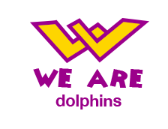 NOMBRE:  SEMANA DE LA CIENCIA y CRÓNICA.
DISEÑO DE UNA PROPUESTA DIDÁCTICA
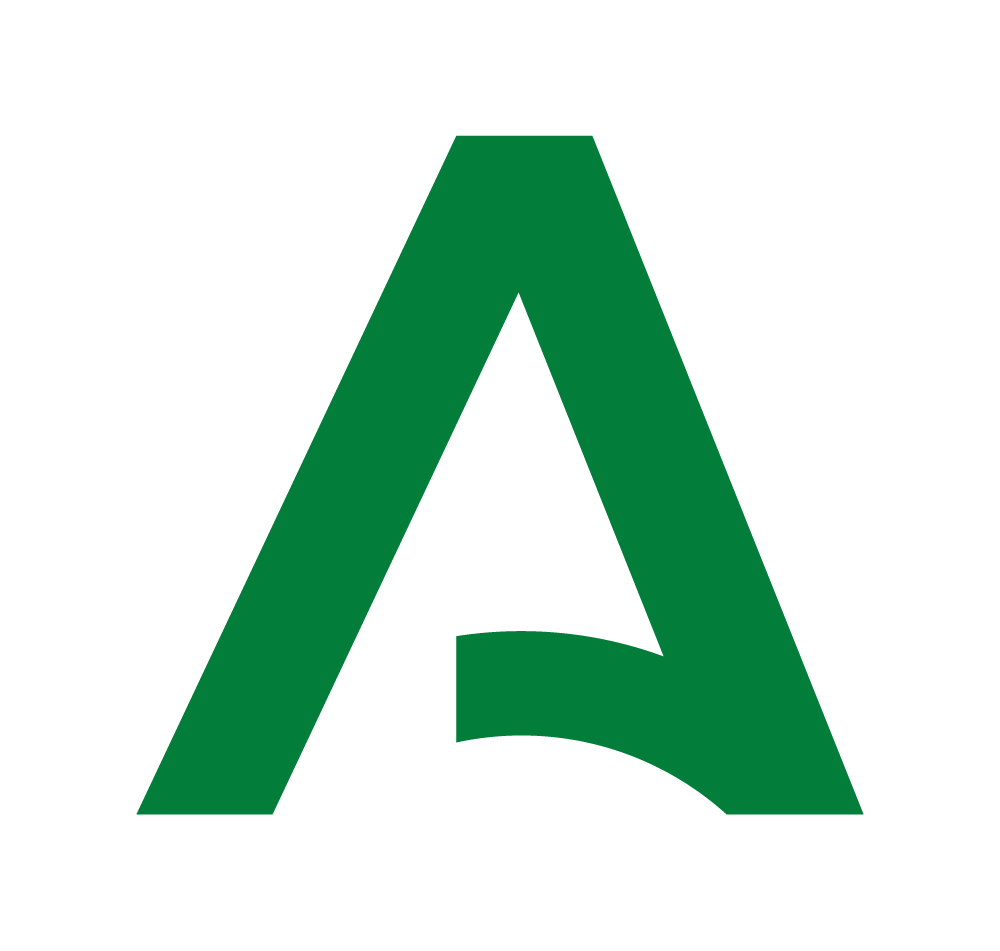 Enna María Vaca Collado
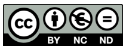